4. ТЕОРІЇ ЕКОНОМІЧНОГО РОЗВИТКУ ТА ЗРОСТАННЯ НАЦІОНАЛЬНОЇ ЕКОНОМІКИ
4.1. Основні теорії економічного зростання
4.2. Теорії економічного розвитку країн, що розвиваються
4.3. Концепція сталого розвитку
1
1. Основні теорії економічного зростання
КЛАСИЧНА
НЕОКЛАСИЧНА
КЕЙНСІАНСЬКА 
НЕОКЕЙНСІАНСЬКА 
ІНСТИТУЦІОНАЛЬНА
Методологічна база моделей:
маржиналістський підхід: максимізація граничної продуктивності факторів виробництва дозволить максимізувати темпи економічного зростання;
структуралістичний підхід: економічне зростання залежить від зміни структурних пропорцій національної економіки.
2
Класична теорія
Піонери досліджень проблем економічного зростання:

Адам Сміт


Девід Рікардо



Томас Мальтус
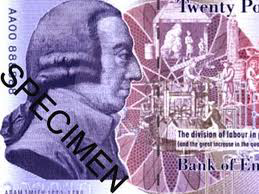 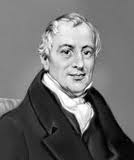 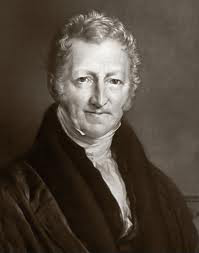 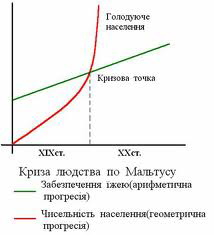 3
Припущення класичної теорії
основними факторами розвитку виробництва, а значить і економічного зростання є капітал, земля і праця. 
якщо технічного прогресу немає, розміри земельних угідь незмінні, а кількість населення зростає,то вичерпуються вільні невикористані землі, та починає діяти закон спадної віддачі факторів виробництва.
4
Неокласична теорія
Основна ідея – кожен фактор виробництва забезпечує відповідну частку виробленого національного продукту.
Методологічна основа:
теорія факторів виробництва (Ж.-Б. Сея, Сеніора, Мілля);
концепція виробничої функції, що враховує взаємодію 2-х чинників – праця та капітал.


Обсяг кінцевого продукту визначається сумою добутків факторів виробництва та їх граничного продукту:
5
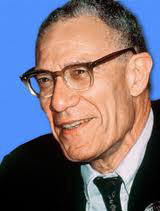 Роберт Солоу
Лауреат Нобелівської премії (1987 р.)

В своїй моделі він досліджував вплив на економічне зростання:
рівня заощадження (нагромадження капіталу);
величини робочої сили ;
науково-технічного прогресу. 

Прийшов до висновку, що темп росту виробництва на одного робітника у США напряму взаємопов'язаний  з технічним прогресом. Досліджуючи дані за період 1909-1949 рр. він дійшов висновку, що тільки 12,5% приросту ВВП визначалось збільшенням капіталу на одного працівника (капіталоозброєністю праці), а решта 87,5% - за рахунок технологічних змін.
6
Рівень заощадження (нагромадження капіталу)
Проте одне лише нагромадження капіталу не може забезпечити безперервне зростання економіки; 
високий рівень заощадження лише ТИМЧАСОВО підвищує темпи економічного зростання, доки економіка не досягне стаціонарного стану.
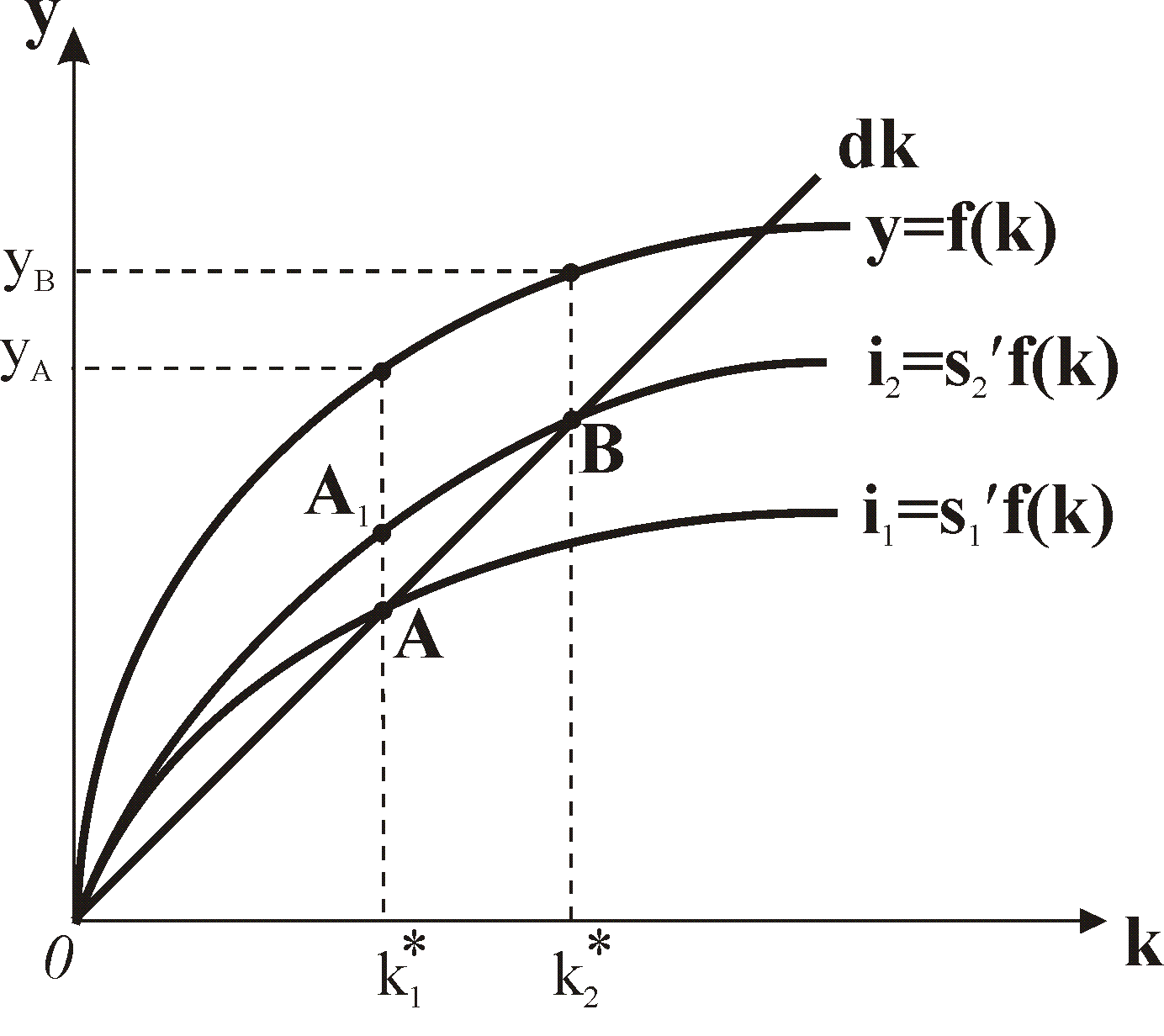 7
Кейнсіанська теорія
основне джерело економічного розвитку – сукупний попит, зміна якого мультиплікативно впливає на кінцевий результат функціонування економіки.
8
НОВА ТЕОРІЯ ЕКОНОМІЧНОГО ЗРОСТАННЯ
Економічне зростання супроводжується технологічними змінами, завдяки яким виробляється більше продукції за незмінних обсягів ресурсів.
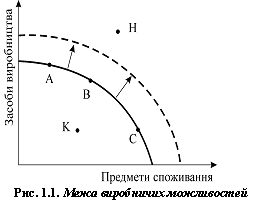 Графічно це проявляється як зрушення кривої виробничих можливостей праворуч.
9
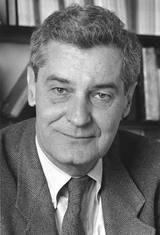 Модель “Лукаса-Ромера”
Автори: Роберт Лукас та Пол Ромер. 
Основний фактор економічного зростання – зростання капіталовкладень в НДДКР та інвестиції в людський капітал. 
На відміну від моделі Солоу в цій моделі відсутній ефект спадної віддачі на капітал.
Один з висновків моделей Ромера та Лукаса: економіка, яка володіє ресурсами людського капіталу та розвинутою наукою, має в довгостроковій перспективі більші шанси зростання, ніж економіка, у якої відсутні такі переваги.
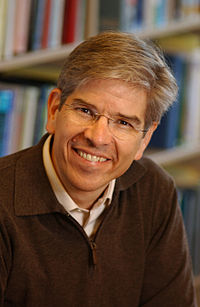 10
Модель “Лукаса-Ромера”
Основною рушійною силою економічного зростання та розвитку є ідеї, процес відкриття та впровадження нового.

Секторна структура економічної системи: 
1) дослідницький: нові знання 
2) виробництва технологічного устаткування – нові технології; 
3) виробництва кінцевої продукції споживчого призначення – інноваційна продукція.
11
Таким чином:
темпи економічного зростання та розвитку за незмінності ціни нових технологій залежать лише від величини «людського капіталу» (чисельності зайнятих) у дослідницькому секторі, у сфері здобуття нових знань. 

в разі припинення пошуку нових ідей (перестає функціонувати перший сектор) –  здатність економічної системи до її розвитку буде обмеженою.
12
ЕКОНОМІЧНИЙ РОЗВИТОК =ТЕХНІКО-ТЕХНОЛОГІЧНИЙ РОЗВИТОК
Історично людина поступово заковує природу технологічним ланцюгом.
У розвитку людства можна виділити окремі ланки технологічного ланцюга:
початок вироблення штучних знарядь виробництва (загострення ціпків, каменю);
опанування штучного вогню (за технологією тертя) і використання в технологічних процесах.
опанування технології виробництва їжі (скотарство, птахівництво, землеробство).
застосування енергії живої природи у технологічних процесах (слони, воли, коні).
застосування енергії неживої природи у технологічних процесах (вода, вітер).
початок використання технологічних машин (заміна функції руки)……..
13
опанування технології перетворення теплової енергії у механічну (парові машини).
опанування технології утворення матеріальних ресурсів хімічним шляхом.
опанування ядерної енергії.
опанування технології утворення матеріальних ресурсів фізичним шляхом (синтетичні матеріали, нано-технології).
опанування інформаційних технологій (АСУ, ГАС,  INTERNET), створення штучного інтелекту.
опанування біологічних технологій (генна інженерія).
опанування космічних технологій, використання космічних ресурсів.

Ланцюг не має кінця, він буде приєднувати нові і нові ланки, доки існуватиме людство.
14
Сучасна теорія ендогенного зростання НТП («шумпетеріанська економіка»)
економічний розвиток – поступальний процес з інноваційними елементами; зміна одного домінантного технологічного укладу іншим. 
напрям і темпи економічного розвитку визначають технології, що продукуються «ядрами розвитку», тобто інноваційними виробництвами. 
технологічний уклад - сукупність технологій одного рівня інноваційного розвитку.
15
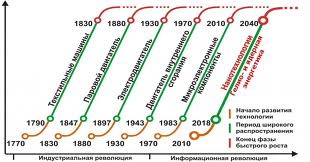 16
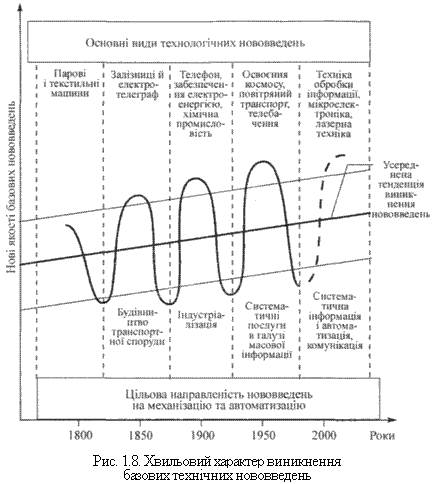 17
Основні технологічні уклади
перший технологічний уклад – ( з 1770-80-ті рр.) Основні та експансивні галузі: текстильна промисловість, текстильне машинобудування, металообробка, будівництво магістральних каналів, паровий двигун.
другий технологічний уклад (з 1830-40-ві рр.) Нові лідируючі сектори – сталь, електрика, газ, штучні фарби, важке машинобудування. Ключовим фактором були вугілля, залізничний транспорт.
18
третій технологічний уклад (з 1880-90-ті рр.) Нові лідируючі сектори – автомобілі, телекомунікації, радіо, алюміній, споживчі товари довгострокового користування, нафта, пластмаси. Ключовий фактор - сталь.
четвертий технологічний уклад (з 1930-40-ві рр.) Нові лідируючі сектори – ЕОМ, телебачення, радари, машини з програмним управлінням, ядерна зброя і енергія. Ключовий фактор – нафта. 
п’ятий технологічний уклад (з 1980-90-ті рр.) Нові лідируючі сектори – біотехнологія, космічна техніка, тонка хімія. Ключовий фактор - мікроелектронні компоненти.
19
Шостий технологічний уклад – (2012-2090 рр.):
нано- та біотехнології,
генна інженерія та молекулярна біологія, 
системи штучного інтелекту, 
біо- та фотоінформатика, 
технологія "холодного термоядерного синтезу", 
проектування живого, 
використання відновлюваних джерел енергії, 
високі гуманітарні технології, 
прогностика, 
глобальні інформаційні технології, 
інтегровані високошвидкісні транспортні системи, 
фотоніка, 
оптоелектроніка. 

Ключовий фактор: нанотехнології.
20
Сьомий технологічний уклад – (2090-2130 рр.):
задіяння у промислове виробництво людської свідомості;
псі-технології, біоенергетика, технології, повязані з мораллю та відповідальністю; 
поява категорій «гіперінтелект», «гіперінформація» та «гіперзнання».
21
ІНСТИТУЦІОНАЛЬНА ТЕОРІЯ ЕКОНОМІЧНОГО ЗРОСТАННЯ ТА РОЗВИТКУ
сукупність учень, які синтезують роль соціальних, правових, організаційних, політичних, етичних, ментальних, економічних інститутів у процесі їхнього функціонування.
досліджується вплив інституціональних чинників на економічне зростання: ступінь політичної, громадянської та економічної свободи.
основна перешкода економічного розвитку - неефективність інституціональної структури економічної системи.
22
4.2. Теорії економічного розвитку країн, що розвиваються
Країни, що розвиваються, у світовій системі продуктивних сил: 
займають понад 60% території Землі;
зосереджено 77 % світового населення;
значні сировинні, енергетичні ресурси: 
89,3 % світових запасів нафти
50,5% газу (у країнах — членах ОПЕК відповідно 77,6 і 41,4 %); 
понад 50% світових запасів і видобутку марганцевої руди, хромітів, кобальту,ванадію, золота, платини, алмазів припадає тільки на країни Африки. 
Переважна більшість цих країн є слаборозвинутими.
23
Для слаборозвинутих країн прискорення темпів економічного зростання та розвитку пов’язане не з визначенням оптимальної комбінації ресурсів і збалансування темпів їх приросту, а з докорінною перебудовою основ національної економічної системи.

До теорій економічного розвитку та зростання належать:
модель економічного зростання Артура Льюїса (двосекторна модель Льюїса);
теорія зовнішньої залежності.
24
Двосекторна модель Льюїса
Примітивна економічна система складається з двох секторів:
Традиційний (сільськогосподарський) сектор з натуральним сільським господарством і нульовим рівнем продуктивності праці.
Сучасний (промисловий) сектор — конкурентоспроможний і капіталізований сектор з міською промисловістю та міграцією робочої сили з традиційного сектору.
Домінування одного з них над іншим визначає характер і темпи економічного розвитку.
25
Завдання моделі:
перерозподілити частину трудових ресурсів з сільського господарства у промисловість і тим самим отримати прискорення темпів економічного зростання.

Проблема забезпечення промислового сектору достатнім обсягом капіталу вирішується через реінвестування прибутків підприємців з високорозвинутих країн.
Міграція та підтримання високого рівня зайнятості — утриманням рівня зарплати на більш високому рівні порівняно з традиційним сектором.
26
ТЕОРІЯ ЗОВНІШНЬОЇ ЗАЛЕЖНОСТІ
Три основні напрями: 
неоколоніальна модель залежності, 
хибна парадигма розвитку 
теорія дуального розвитку.

Неоколоніальна модель розвитку пов’язує нерозвиненість країн з історично існуючою нерівністю у правах бідних і багатих країн. Революційна боротьба або, як мінімум, докорінна перебудова світової капіталістичної системи є єдиним засобом звільнення країн третього світу від прямого і непрямого контролю багатих країн і місцевих гнобителів.
27
Хибна парадигма розвитку.
Вона пояснює відсталість країн третього світу помилковими порадами не знайомих з місцевою специфікою консультантів з розвинених країн, які працюють в різних організаціях міжнародної двосторонньої або багатосторонньої допомоги розвитку.

вказує на неможливість механічного перенесення (Сtrl+C, Ctrl+V) інституціональних структур, які сприяють економічному розвитку, з одних систем в інші.
28
Теорія дуального розвитку
Теорія дуального розвитку ґрунтується на тому, що будь-яка органічна система, передусім економічна, є різнорівневою, ієрархічною, відповідним чином субординованою. 
Між елементами системи існують відносини залежності і взаємозалежності та певної підпорядкованості.
Розрив між різними елементами системи не лише не скорочується, а й зростає, що поглиблює дуальність економічного розвитку. 
Переважає своєрідний економічний егоїзм над альтруїзмом, що проявляється в незацікавленості вищих ієрархічних структур у господарському і соціально-політичному розвитку нижчих, у створенні явних чи прихованих перешкод для цього.
29
4.3. Концепція сталого розвитку
Міжнародна конференція з навколишнього середовища і розвитку у Ріо-де-Жанейро (1992 р.) 
Сталий розвиток (sustainable development ) - модель бажаного розвитку суспільства, що базується на оптимізації всіх видів діяльності людства та умов природного середовища.
Сталий розвиток має три виміри:
Економічний вимір…
Соціальний вимір…
Екологічний вимір…
Філософія сталого розвитку - поступове нарощування національних потенціалів країн світу для підвищення якості життя у всіх сферах життєдіяльності населення без нанесення шкоди природі і прийдешнім поколінням.
30
Триєдина концепція сталого розвитку
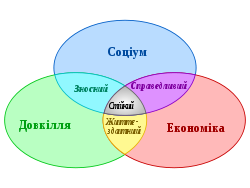 31
Концепція сталого розвитку:
характеризується комплексністю та інтегрованістю основних елементів - економіки, суспільства і природи

базується на правах людини та народів щодо отримання рівності прав на розвиток. 

передбачає задоволення поточних потреб нинішнього покоління без посягань на потреби та можливості майбутніх поколінь.
32
Приклади впровадження концепції
Будівництво доріг, будівель має супроводжуватися відповідним зростанням зелених насаджень — щоб не погіршувати стан довкілля.
Зростання виробництва зерна не повинно супроводжуватися виснаженням чи іншим погіршенням якості ґрунту.
Видобування корисних копалин (наприклад металевих руд, вугілля) має супроводжуватися створенням підприємств, що не залежать від цього видобутку. Таким чином, щоб після вичерпання майбутні покоління (а часто й поточні) не мали економічних проблем.
У приватному сенсі — заробітна плата повинна компенсувати витрати на відновлення здоров'я, погіршене через виконувану роботу.
Медичні препарати та хірургічні операції повинні не лише вирішувати поточну проблему, але й не призвести до погіршення стану здоров'я пацієнта у майбутньому, часто це включає і здоров'я наступних поколінь.
Навчання та використання праці жінок не повинне приводити до відмови від виконання основного обов'язку — народження дітей. Фактично найбільша шкода, яка може бути завдана майбутнім поколінням — це пряме їх знищення.
33
Основний індикатор сталого розвитку
індекс людського розвитку (ІЛР) - об'єднує три компоненти: довголіття, освіту і рівень життя.
Довголіття вимірюється очікуваною тривалістю життя; 
Освіта вимірюється комбінацією письменності дорослих і середньою кількістю років освіти; 
Рівень життя вимірюється реальним ВВП на душу населення з урахуванням місцевої вартості життя (за ПКС).
ІЛР < 0,5  - низький рівень людського розвитку;
0,5 < ІЛР < 0,8 - середній рівень людського розвитку;
ІЛР > 0,8  - високий рівень людського розвитку.
34